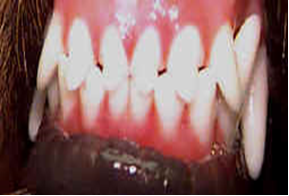 Oclusion- maloclusion
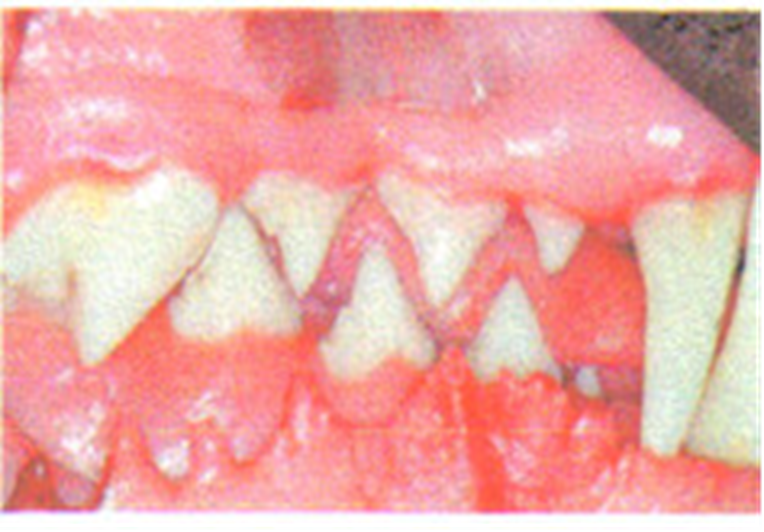 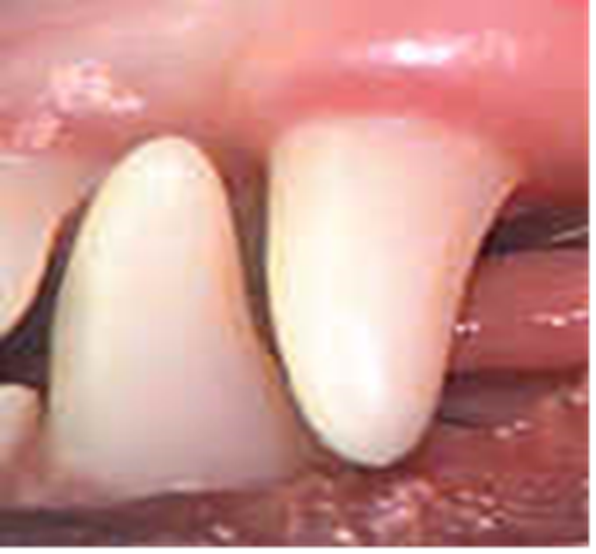 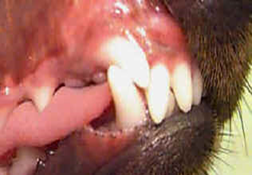 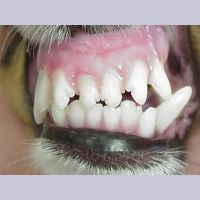